RNA Structure Prediction in CASP16
KiharaLab (294)
https://kiharalab.org
Overall Pipeline
RNA models are generated using seven DL-based methods (next page)
Those methods were not good at handling larger RNAs / complexes

AlphaFold3 was extremely helpful for RNA structure prediction in general
Structure Modeling
Predictions using DL-based methods
Initial Scoring
RankSum score
ARES
Rosetta
AF3 score
Human re-ranking
Template information
Literature information
Secondary structure

Model diversity
Manual Modeling
TBM
assemble monomer or partial complex manually
2
Overall pipeline
List of methods we used
Monomer RNA
NuFold (Kagaya et al. 2023)
trRosettaRNA (Wang et al. 2023)
RhoFold (Shen et al. 2024)
DRfold (Li et al. 2023)
DeepFoldRNA (Pearce et al. 2022)
Monomer / Multimer / Protein-NA
(RosettaFoldNA (Baek et al. 2024) )
AlphaFold3 (Abramson et al. 2024)
input MSAs
rMSA (Zhang et al. 2023)
Search on Rfam, RNAcentral, and NCBI nr
Metagenome MSAs
Search on NCBI env_nt, TARA, MGnify, and MGnify assembly (~ 3.2 TB)
Scoring
Monomer: Ranksum (ARES (Townshend et al. 2021) + Rosetta score) 
Multimer: AF3
3
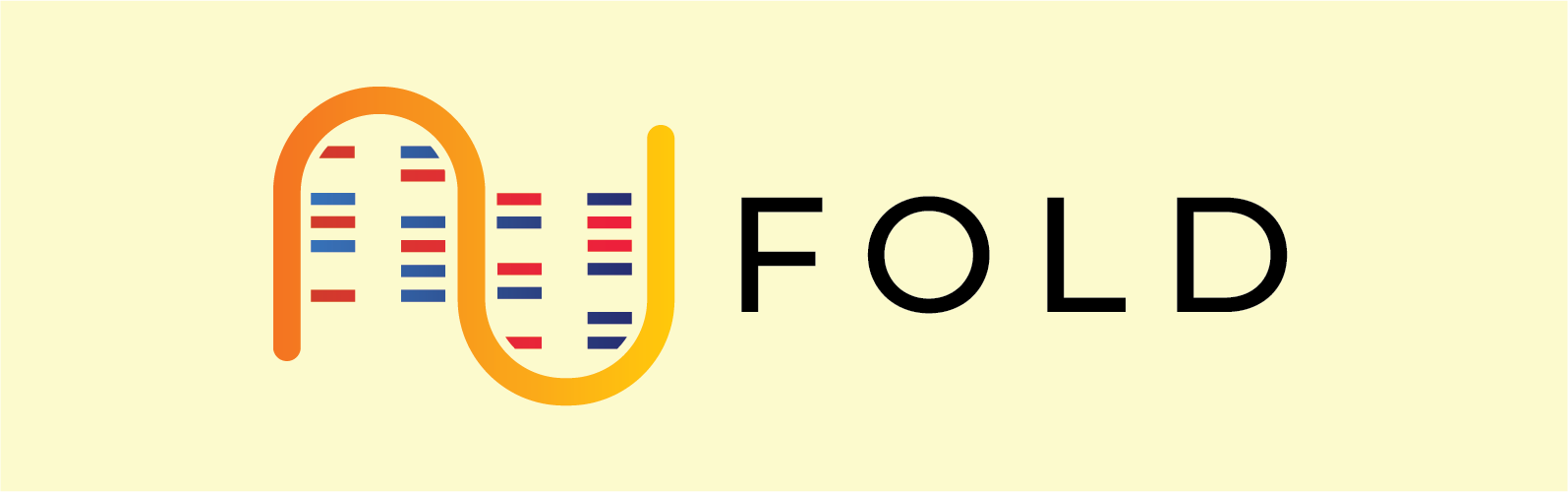 NuFold (Kagaya et al.)
RNA structure prediction method developed in Kihara Group
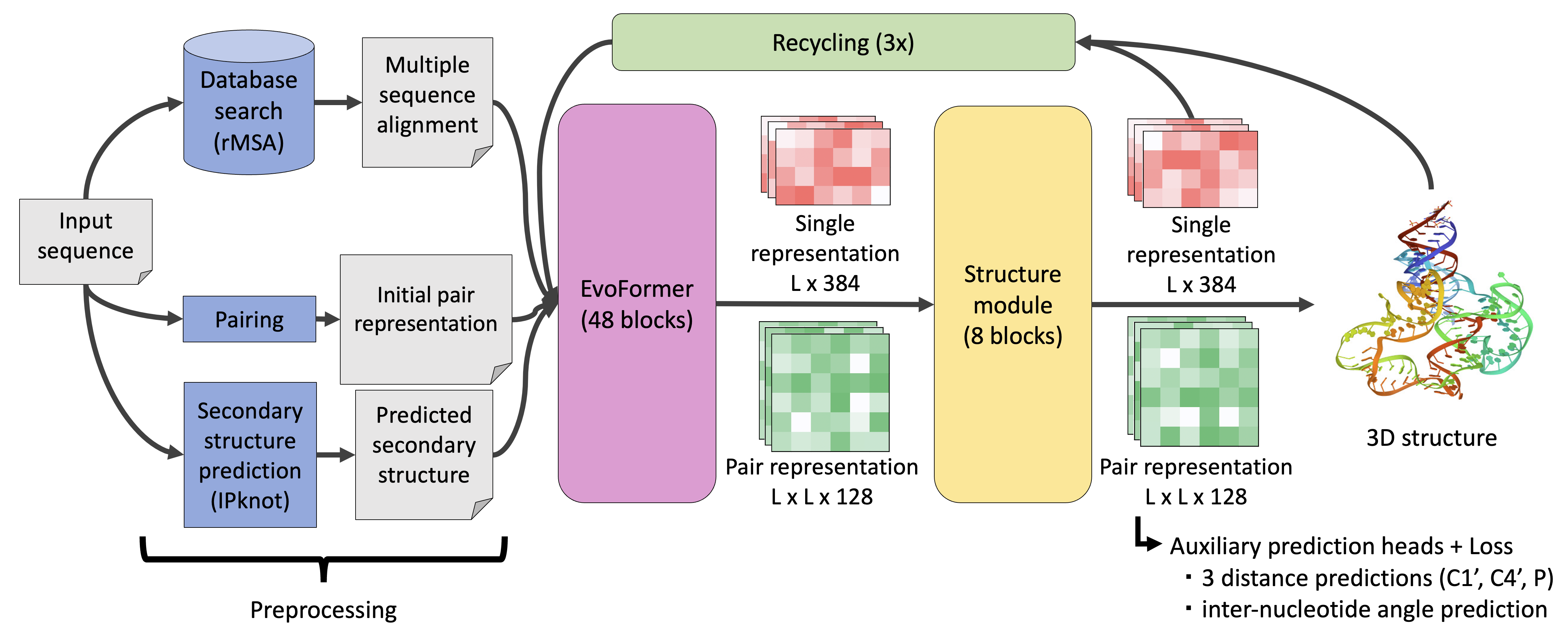 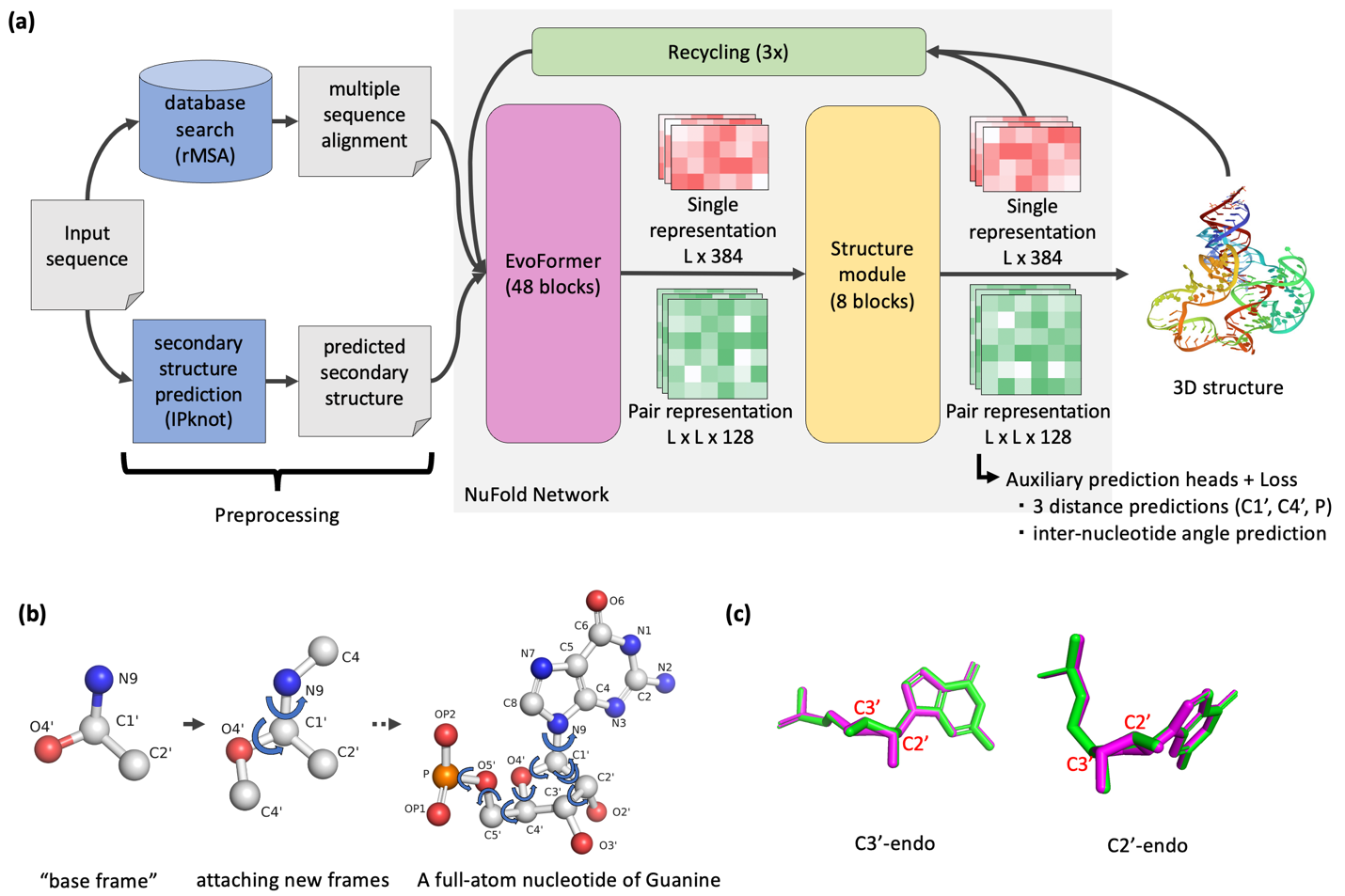 NuFold is an end-to-end RNA structure prediction method
Input is MSA and predicted secondary structure, and output full-atom structure
Works on monomers
Kagaya,Y., et al. "NuFold: A Novel Tertiary RNA Structure Prediction Method Using Deep Learning with Flexible Nucleobase Center Representation”. bioRxiv (2023) https://doi.org/10.1101/2023.09.20.558715
4
Our performance (TS294)
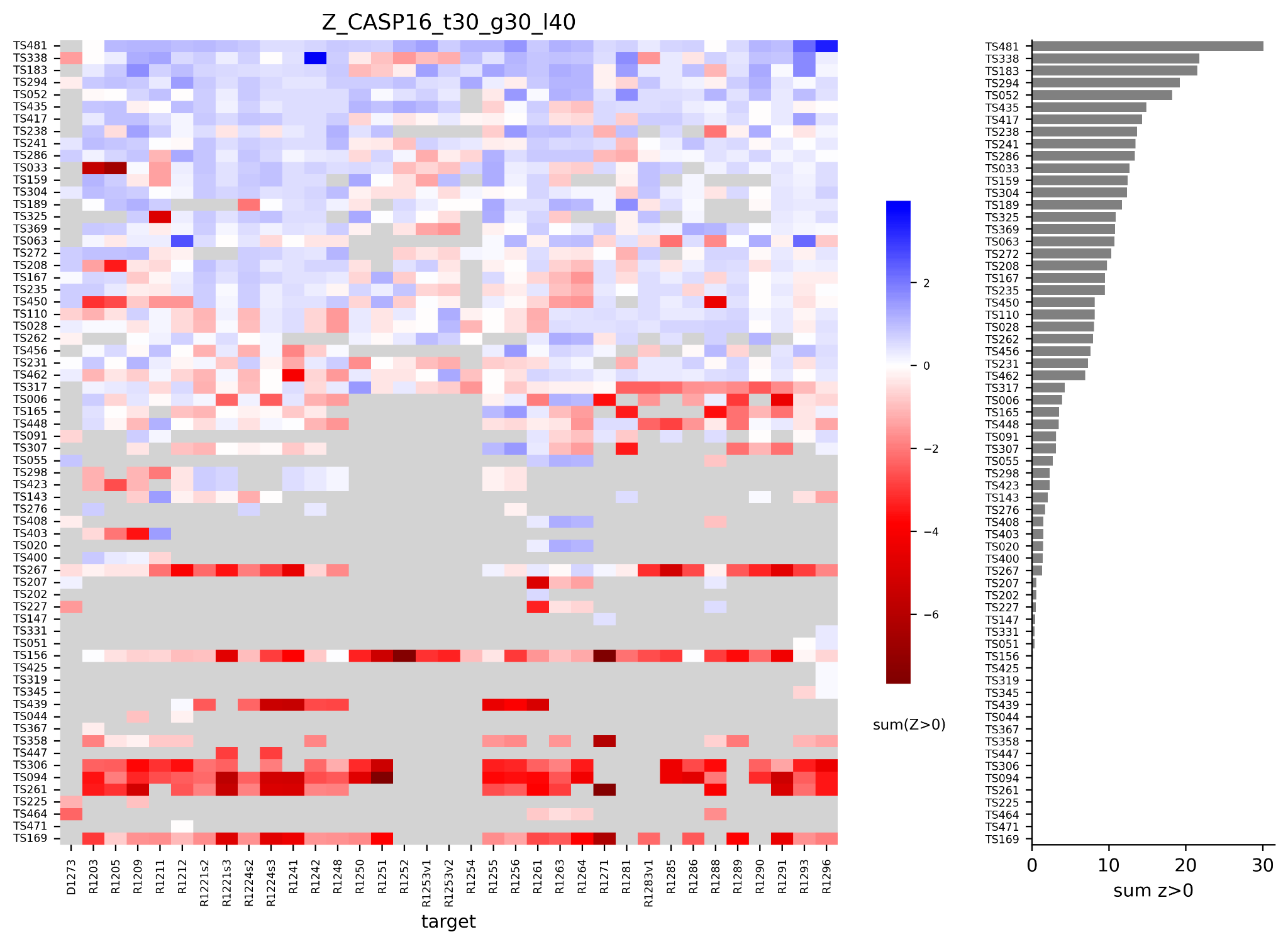 single
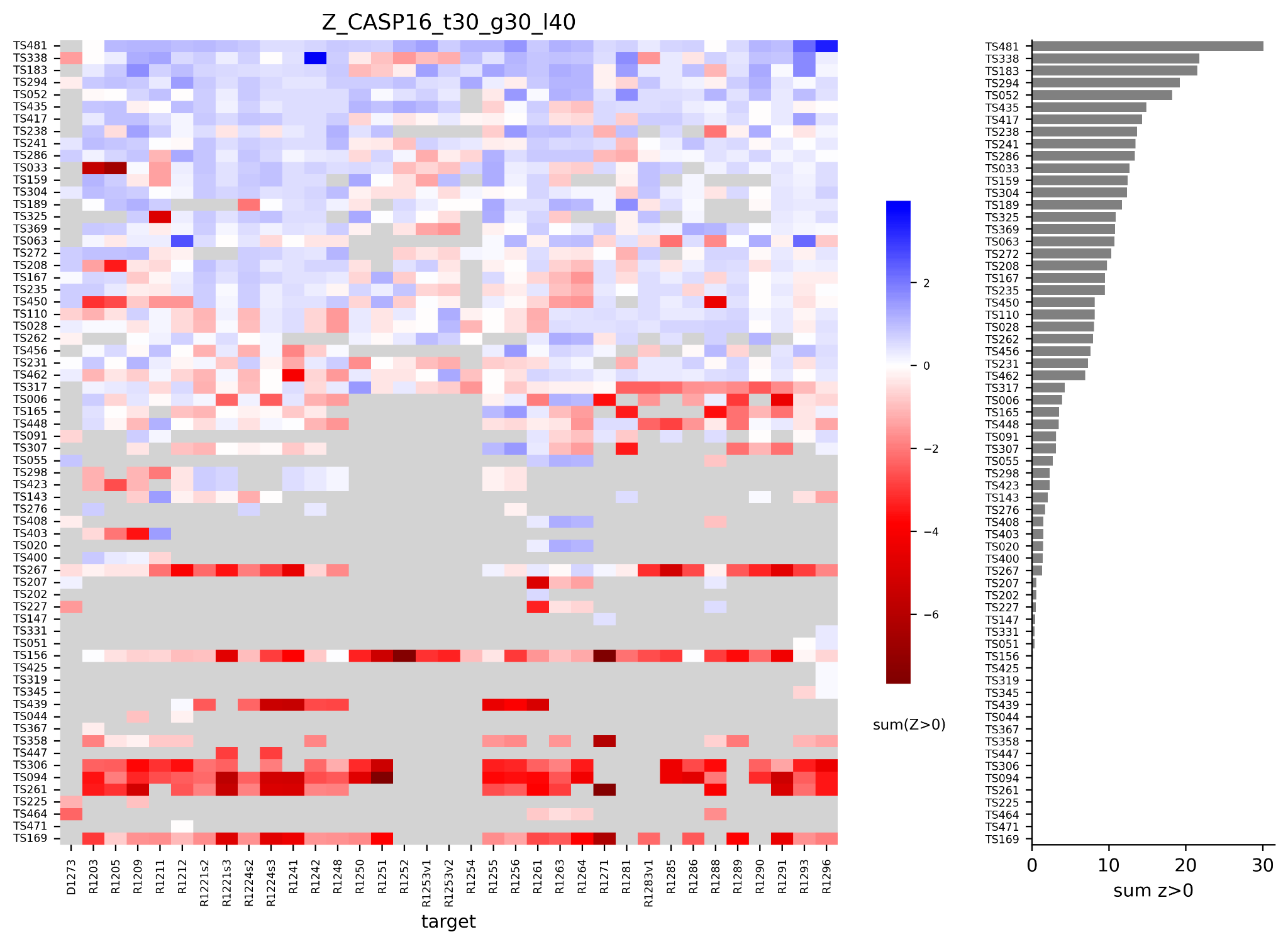 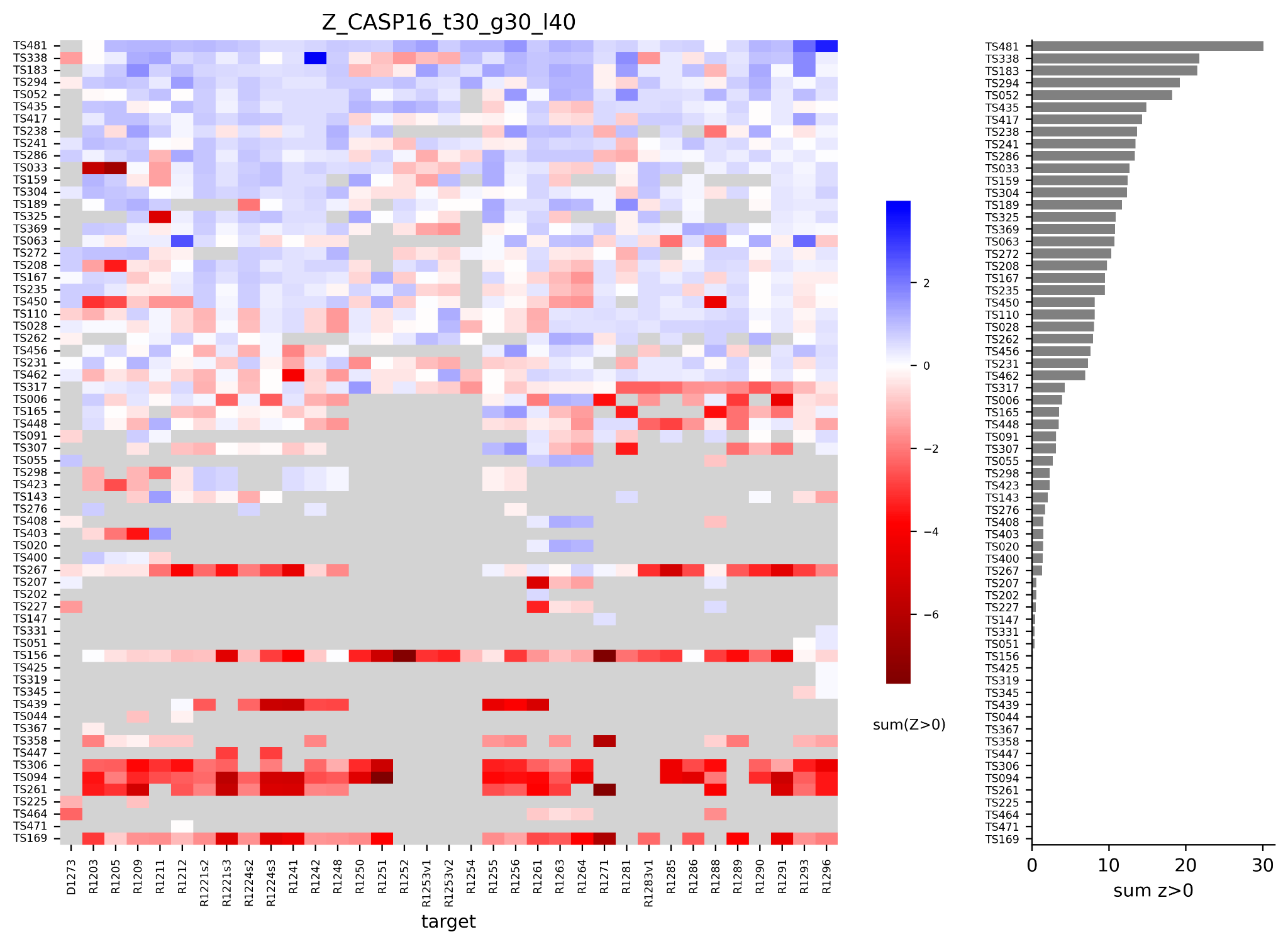 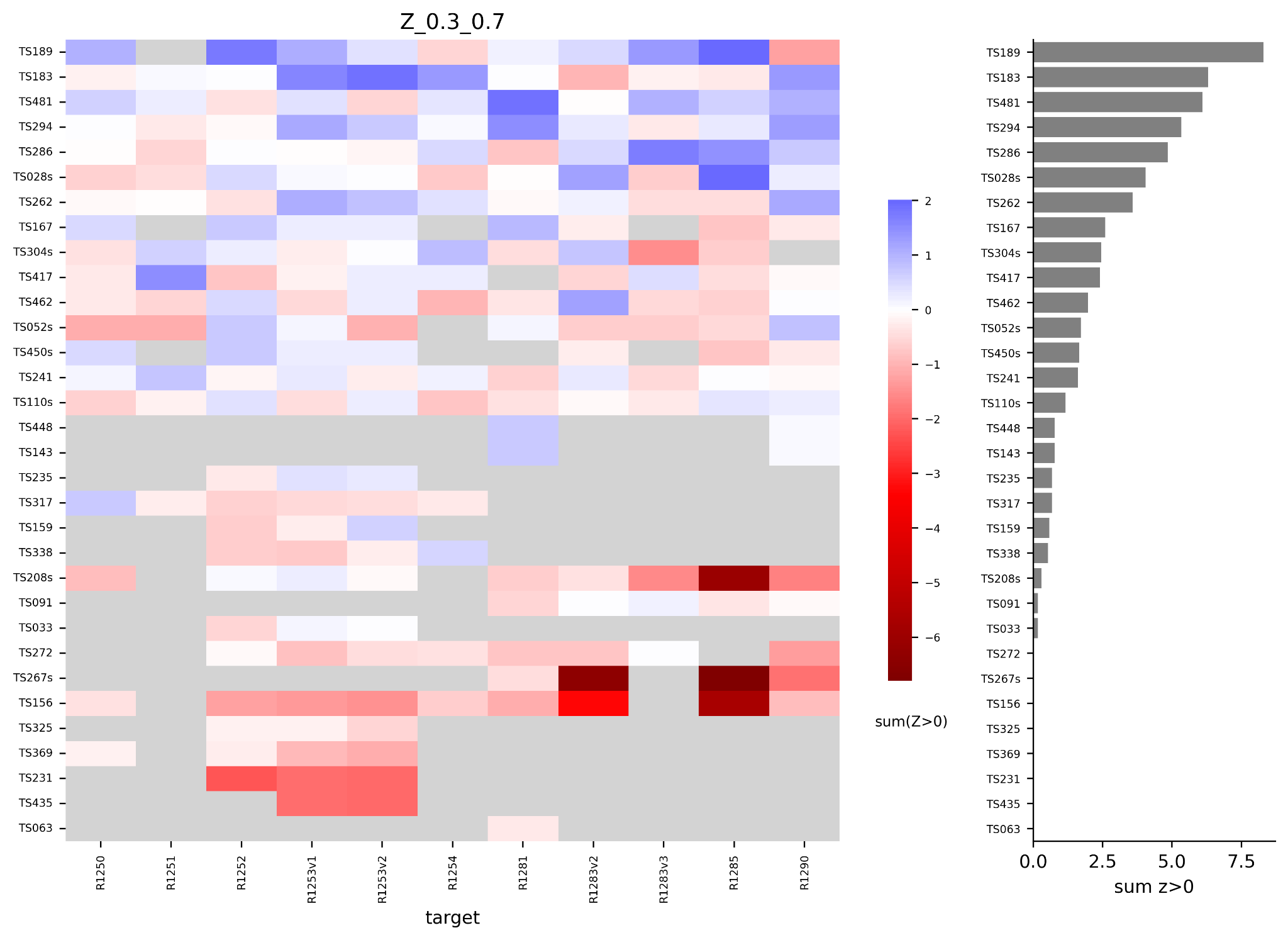 multimer
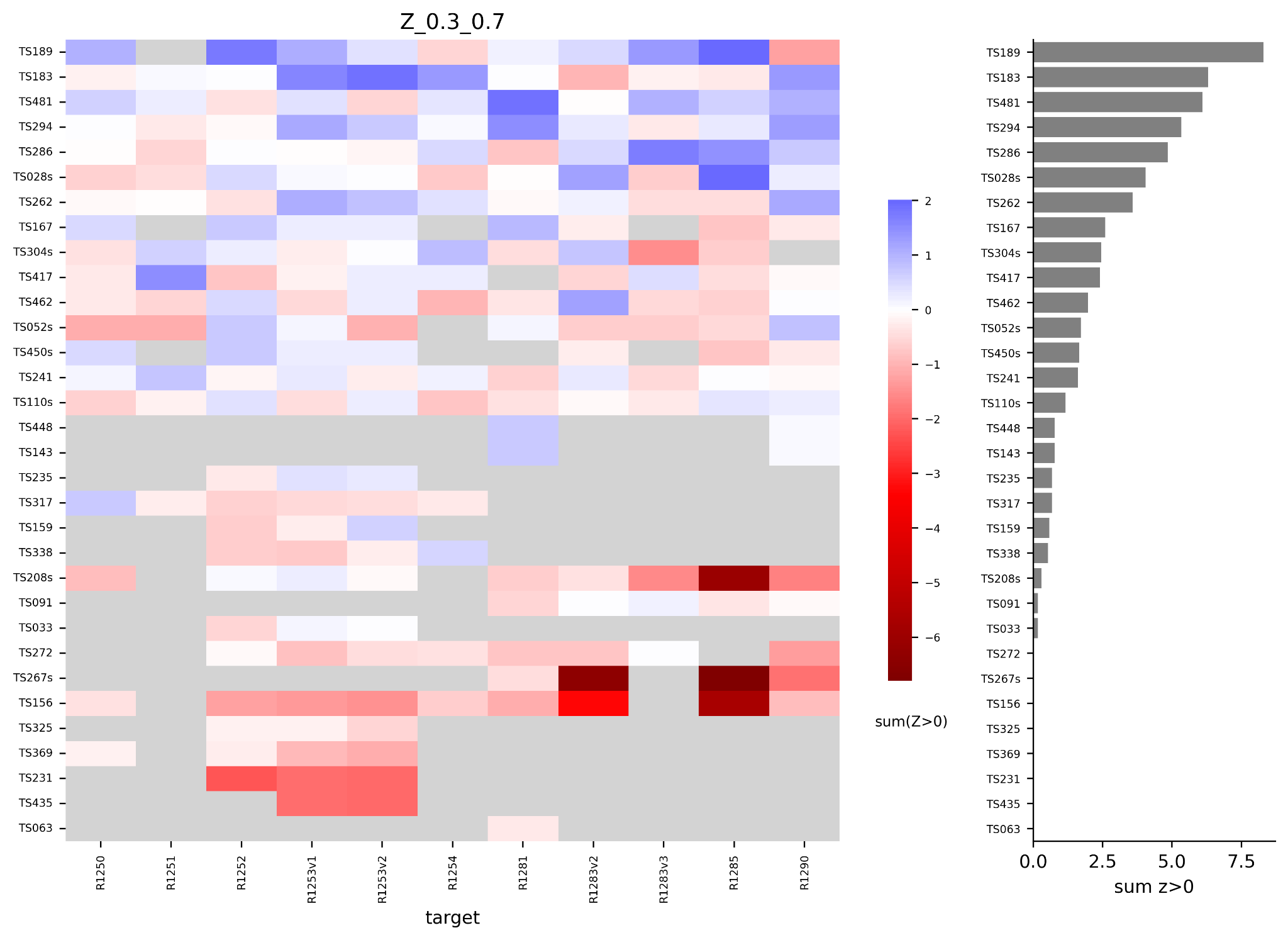 5
We achieved positive Z-score on majority of targets
R1205: xrRNA (Exoribonuclease-resistant RNAs)
Small ncRNA (59 nt.), monomer
5’ terminal penetrate a loop to create a knot structure (the key for the function)
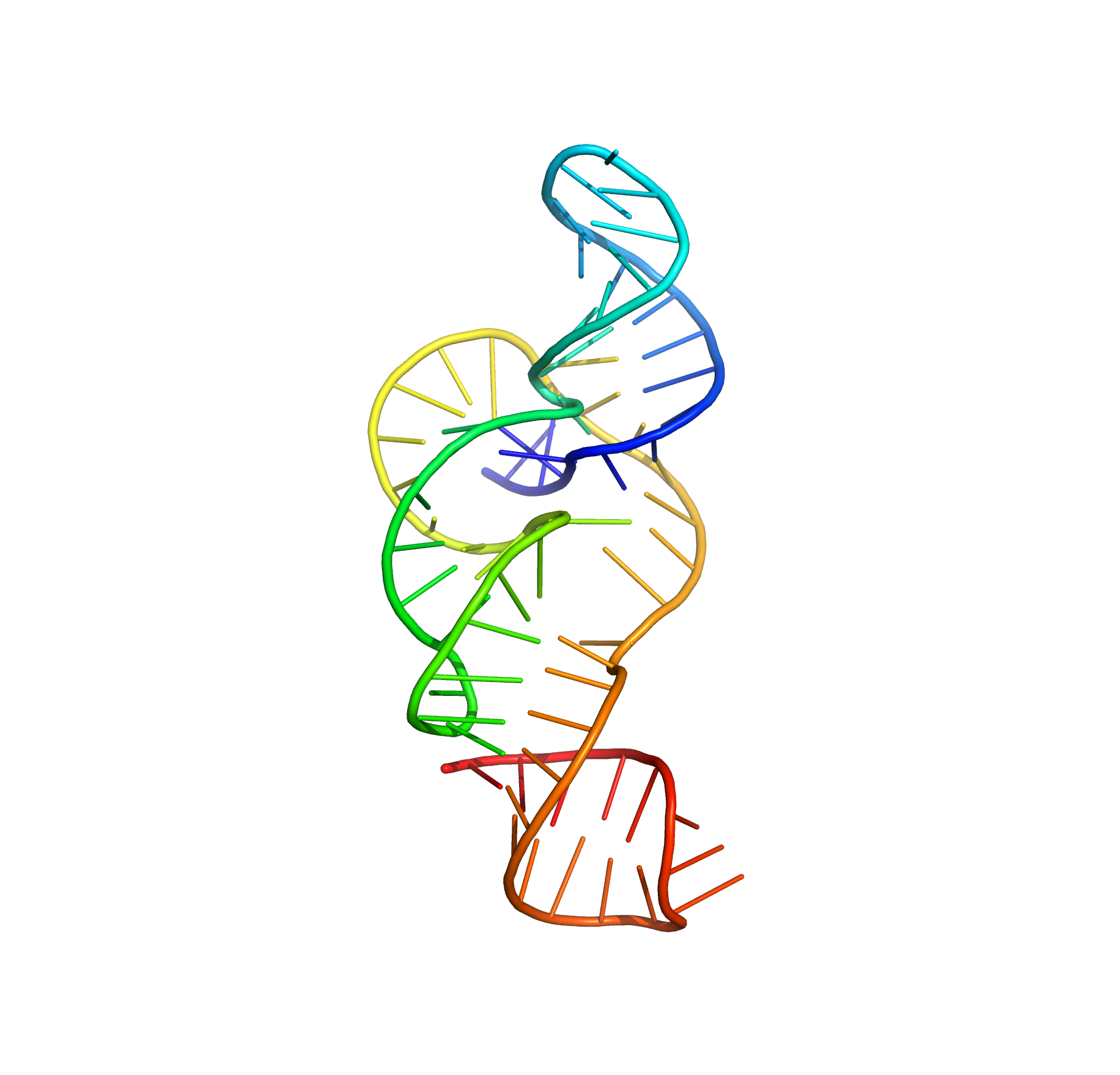 AF3: 11.3 Å
NuFold: 11.5 Å
Native
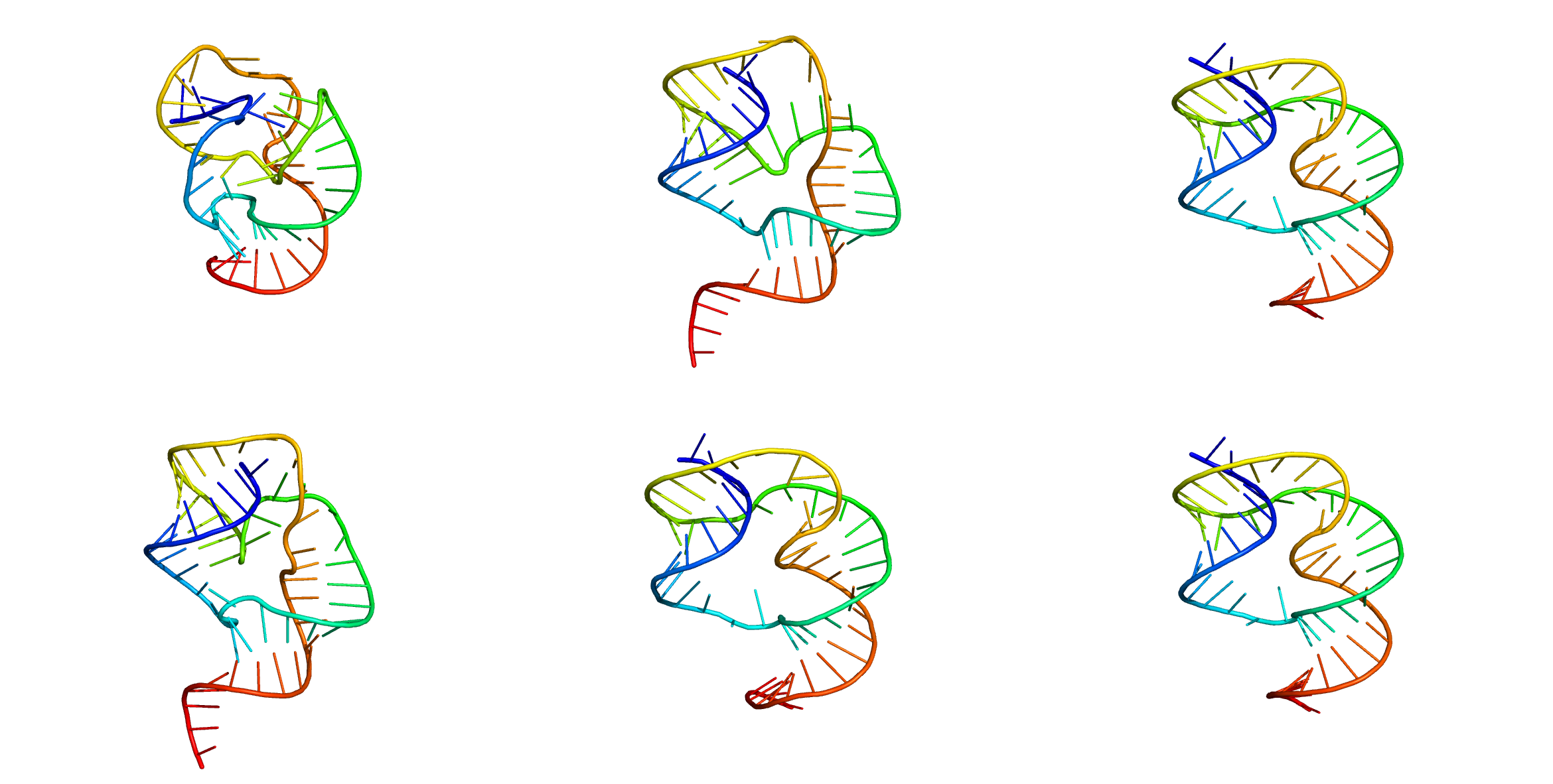 e.g. PDB: 5TPY
xrRNA from Zika virus
What went right?
Both NuFold and AF3 predicted knot structure which is key for its function
NuFold and AF3 agrees well

What went wrong?
inaccurate loop conformation
inaccurate
NuFold: 12.2 Å
NuFold: 11.5 Å
6
AF3: 12.3 Å
Literature information?
How DNA was modified in Strategy 1
M1212(R1212) Protein-RNA-2DNAs
AlphaFold3 model
●Protein
● ● DNA
●RNA
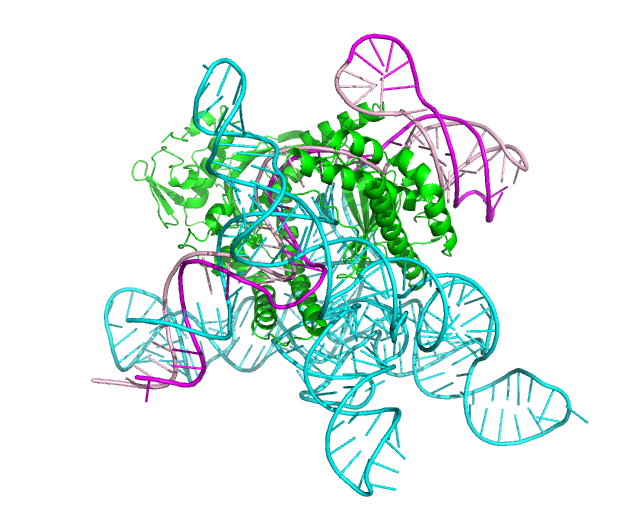 Native
●Protein
● ● DNA
●RNA
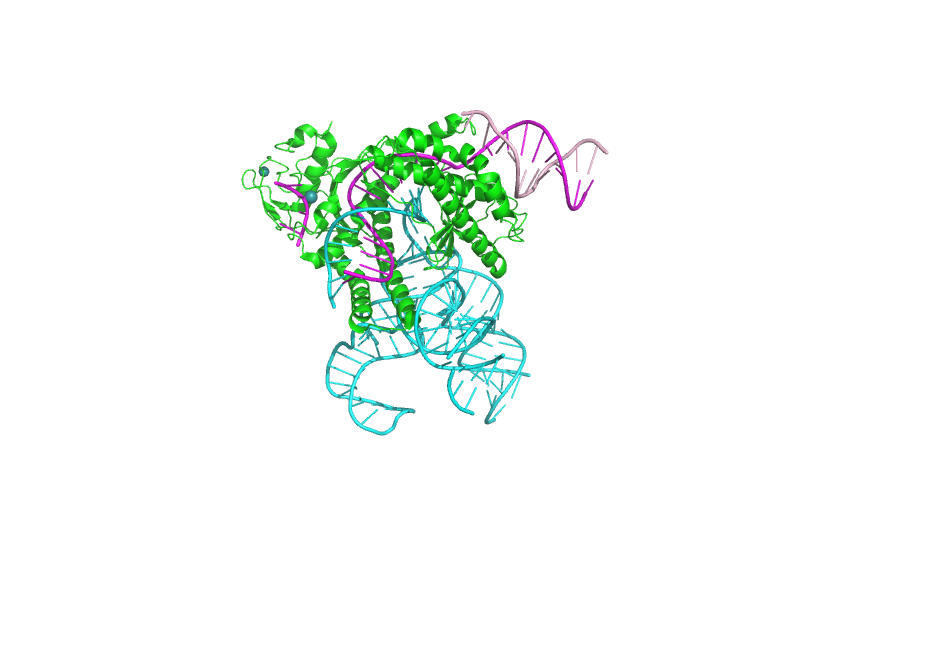 Overlapped?
Overlapped?
AlphaFold3 failed to predict the DNA-RNA interaction
Two DNA strands overlap and clash each other
7
Literature information?
How DNA was modified in Strategy 1
M1212(R1212) Protein-RNA-2DNAs
>D1212s3, M1212 subunit 3, DNA 48 residues
CGGCCCAATAACAAGGAGGTGGCTGCCCCGACCGTCGCTCGGGCGTCG
>D1212s4, M1212 subunit 4, DNA 48 residues
CGGCCCAATAACAAGGAGGTGGCTGCCCCGAGCGACGGTCGGGCGTCG
Strategy 1: Remove DNAs 1-16/1-14 nucleotides from the input for AF3
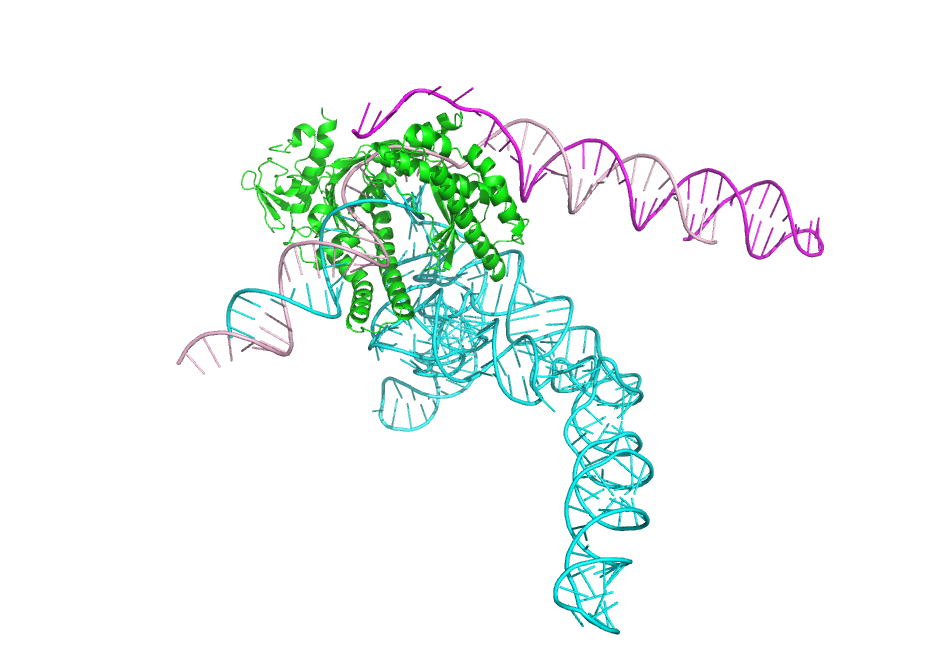 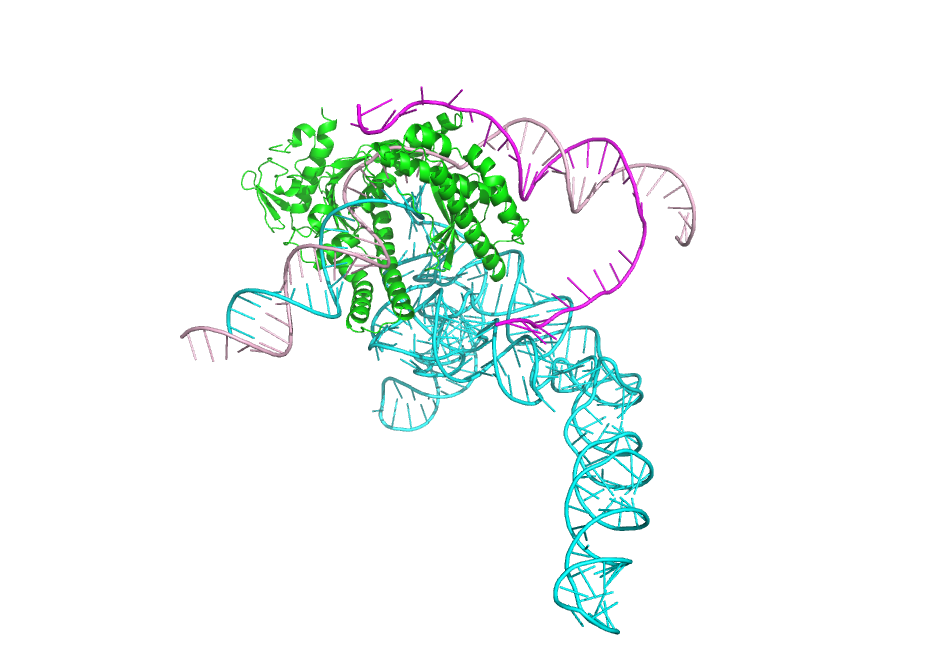 ●Protein
● ● DNA
●RNA
Native
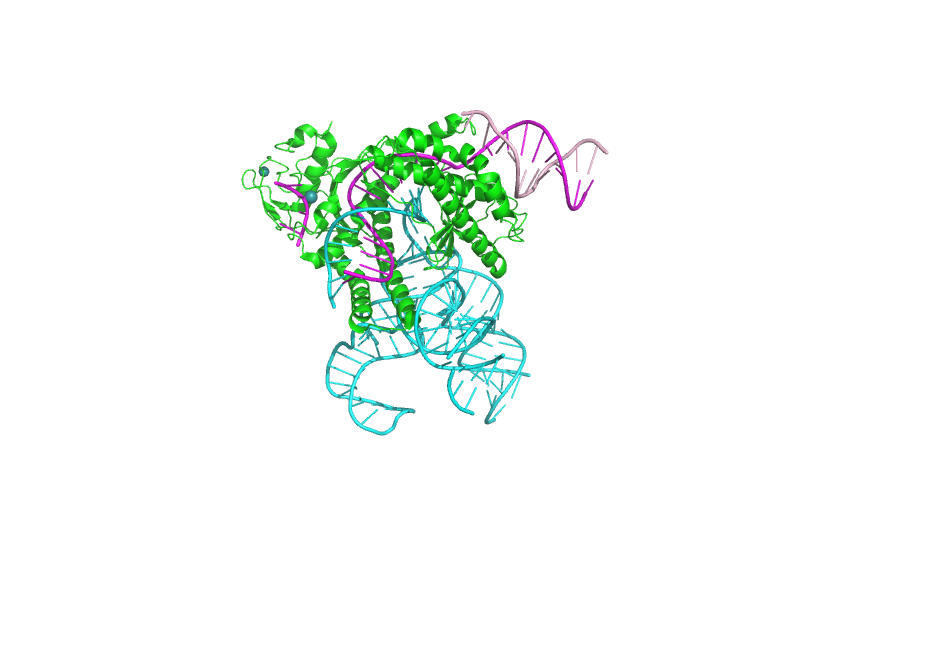 Manual
Refinement
Model #1 ~ #3
RMSD: 22.9 Å
DNA-RNA interactions
Strategy 2: Add two more DNA sequences as input of AF3
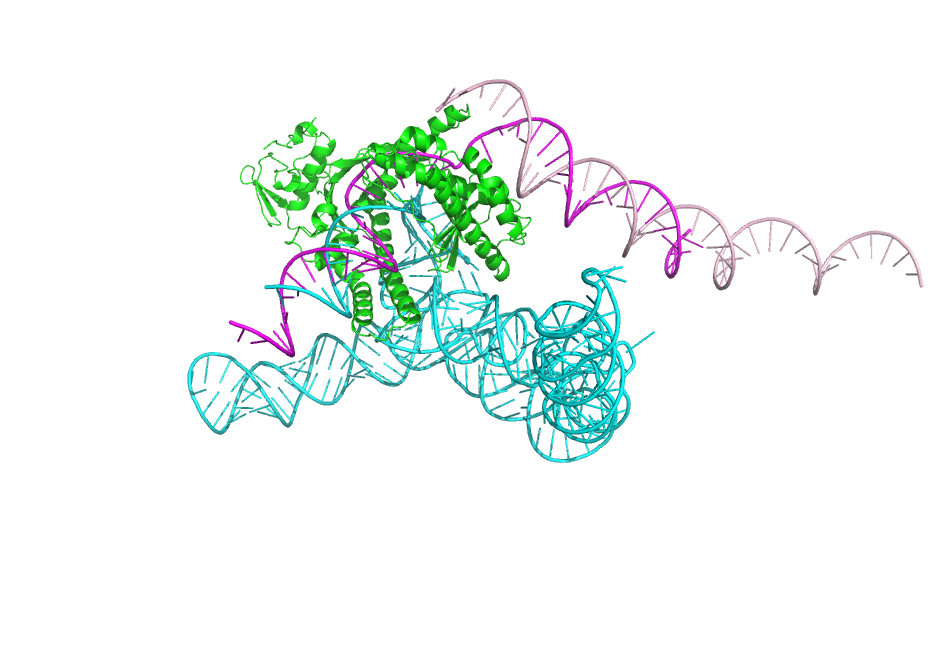 Model #4~#5
RMSD: 24.8 Å
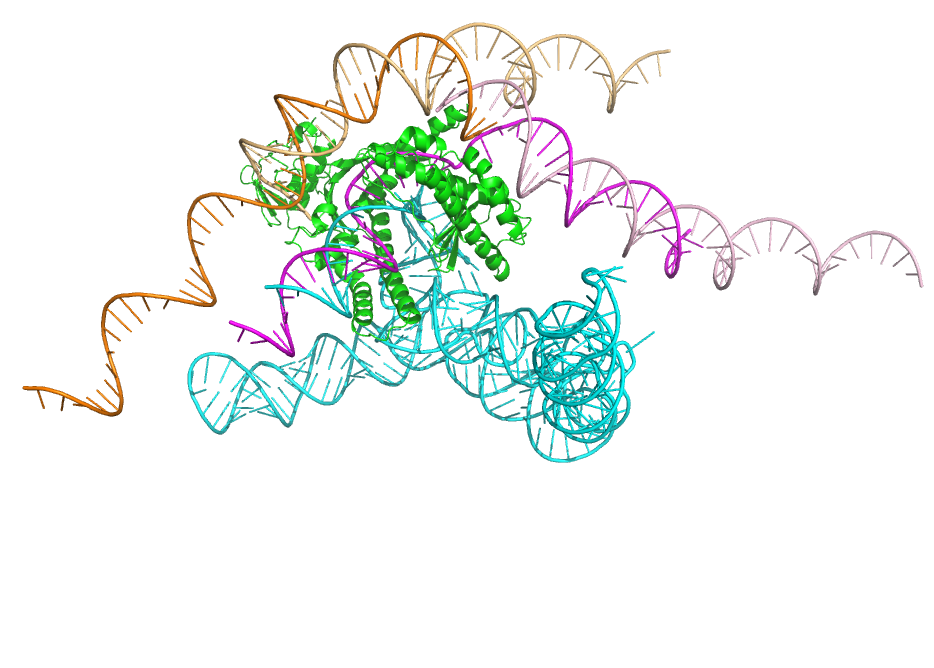 What went right?
Using AlphaFold3 with customized sequences.
Assessing models manually.
Remove additional 2DNAs
8
Additional DNAs
R1290: HYER1-withoutTRS, RNA homodimer
interaction between 197-203 and 463-469
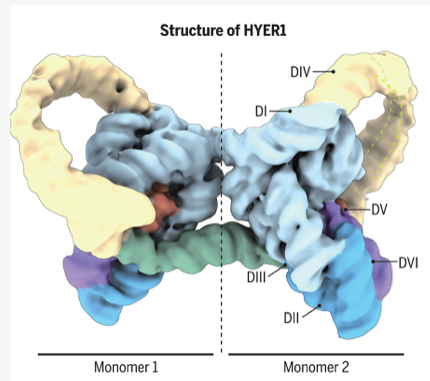 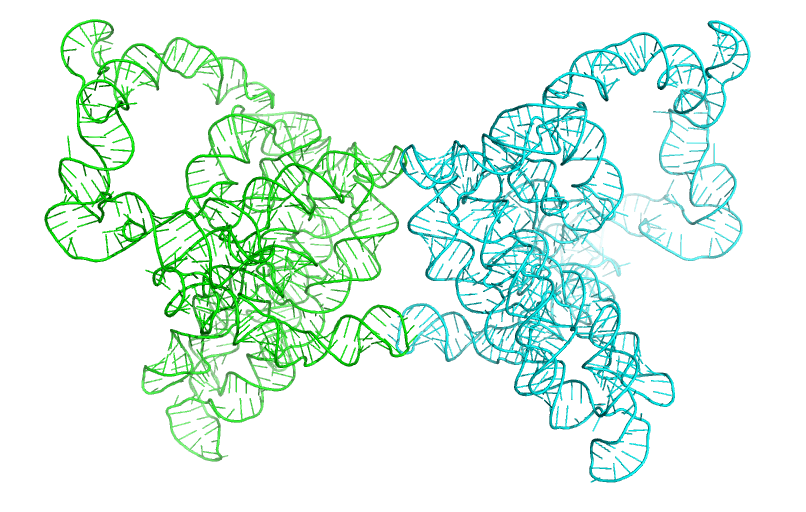 Missing long loops
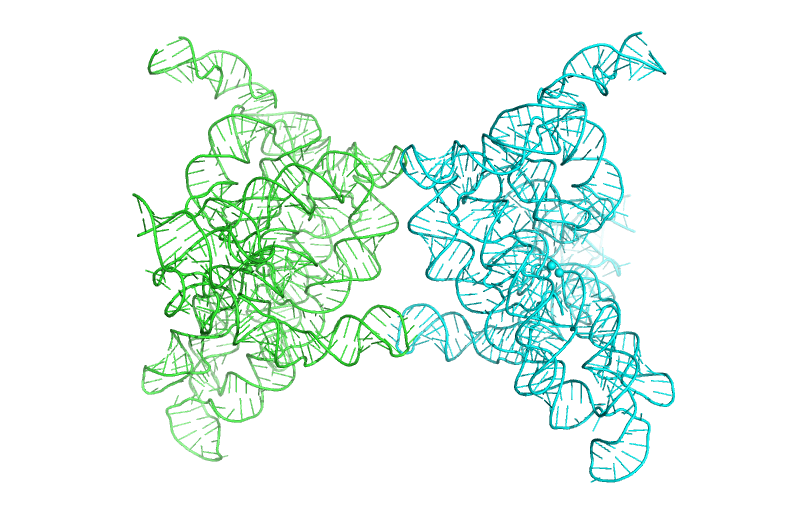 https://www.science.org/doi/full/10.1126/science.adh4859
Template: 8K0P 
(SeqID 99%)
ModeRNA[1]
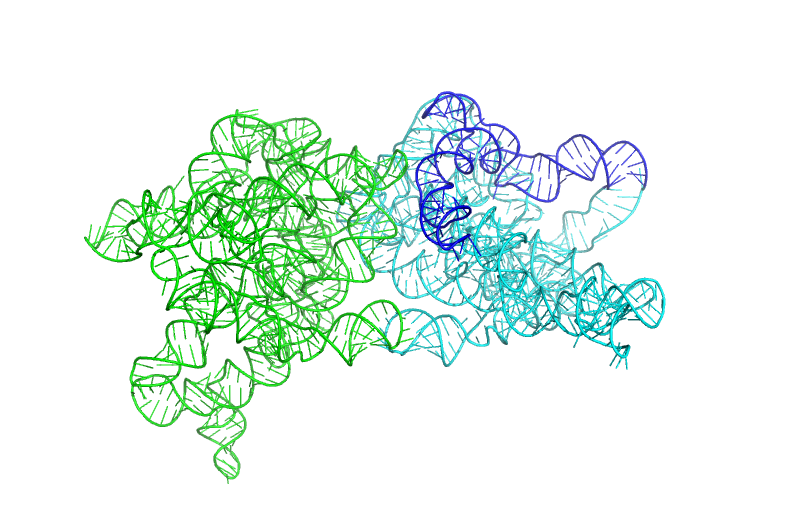 no interactions between the loops
What went right?
Using a part of the AlphaFold3 model as a loop fragment.
Assessing the consistency between the predicted model and the template (8K0P)
Use the loop structure (403-509 in the AF3 model
AF3 model
9
1.  Rother et al. Nucl. Acids Res. 2011
https://pubmed.ncbi.nlm.nih.gov/21300639/
[Speaker Notes: We don’t have native structure of this target
MODERNA referece]
Summary
NuFold (and other DL-based methods) works well for small targets
Large RNAs are still challenging
it takes too much time to run
it runs, but poor performance

We performed template based modeling for some large targets
e.g. R1290 (as we discussed)

AlphaFold3 worked, but still have issues such as
larger complexes (poor performance or beyond 5K tokens)
higher-order homo oligomer
Chains overlap (physically impossible)
10
Team Members &Acknowledgement
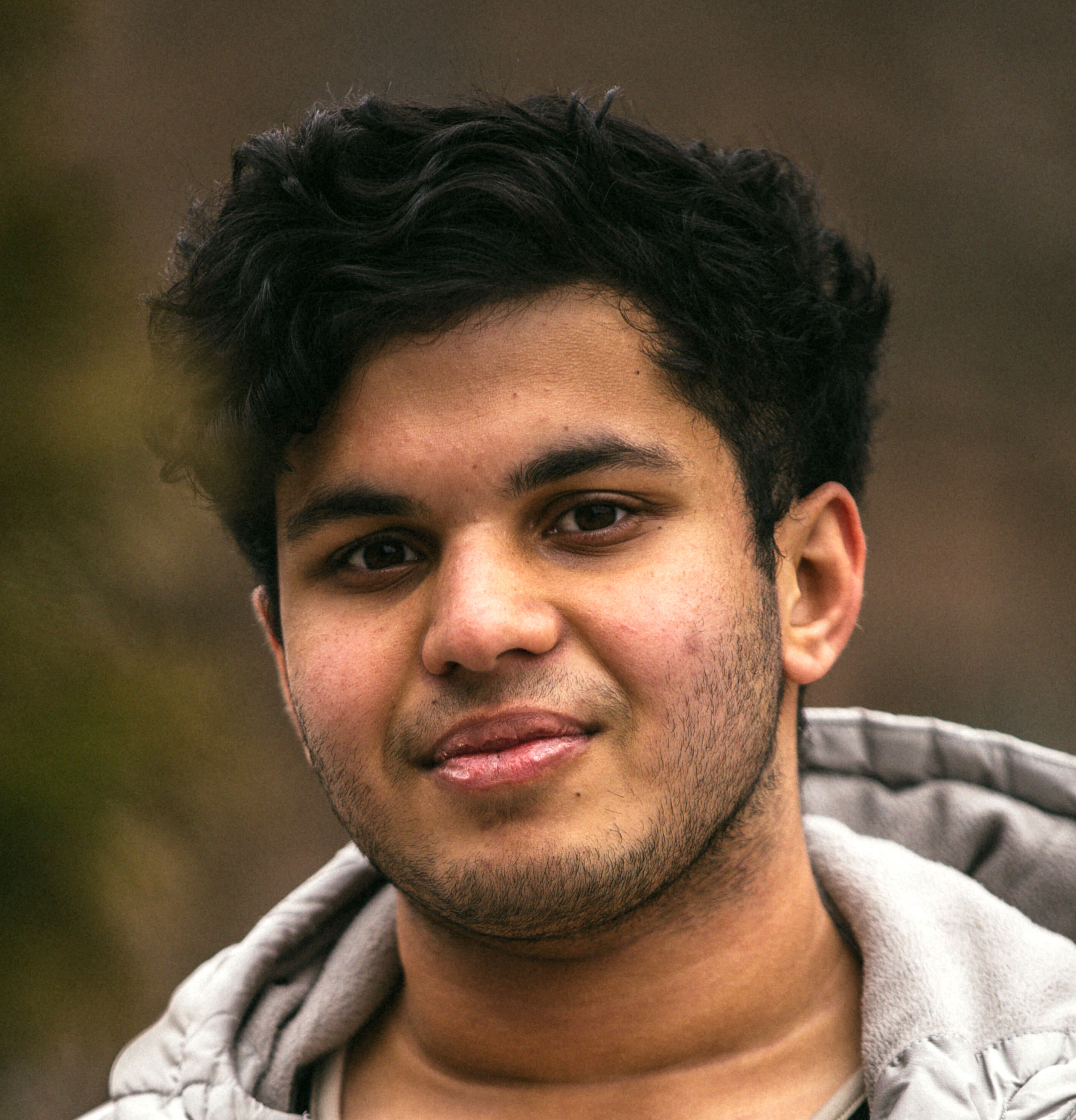 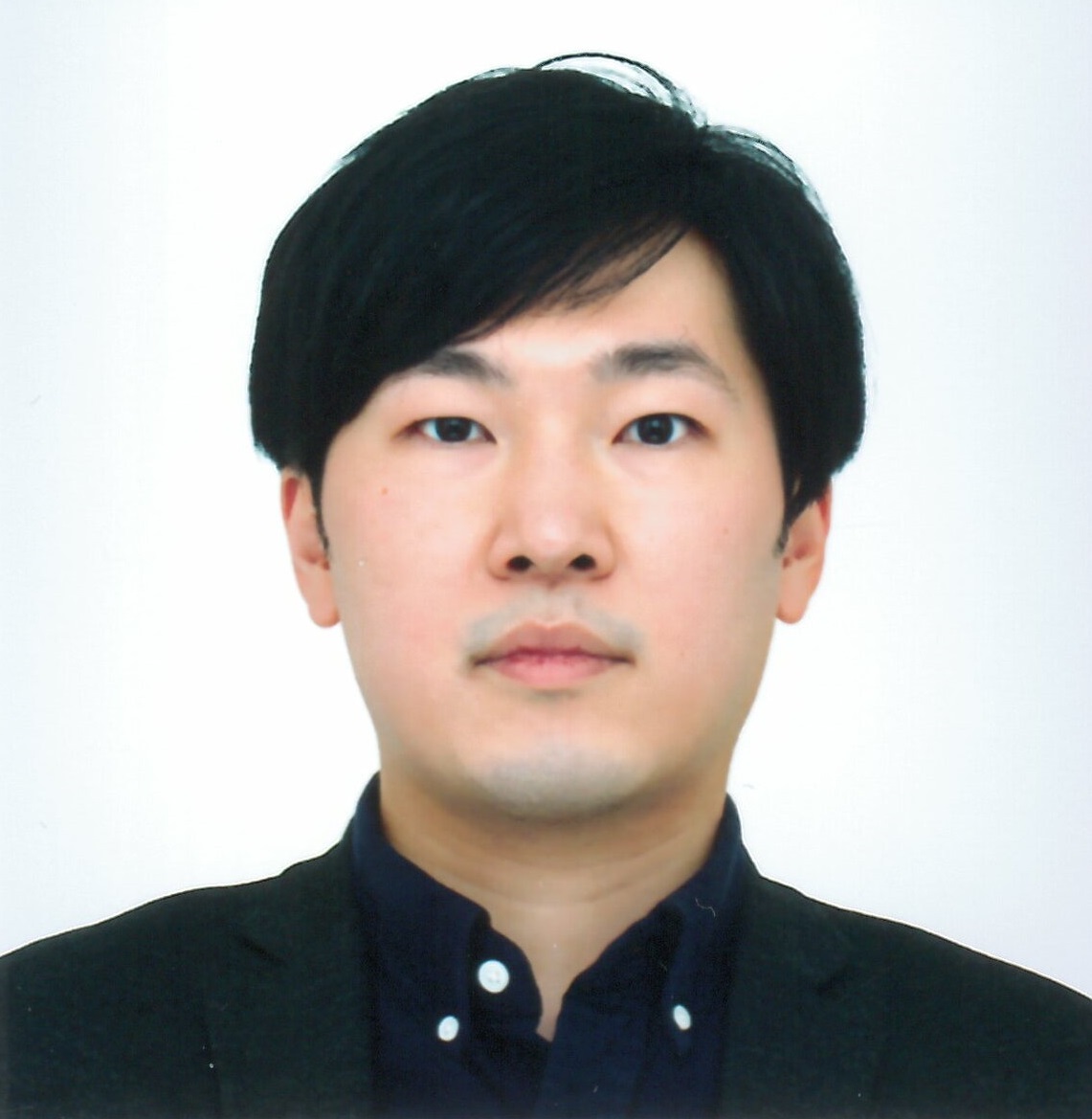 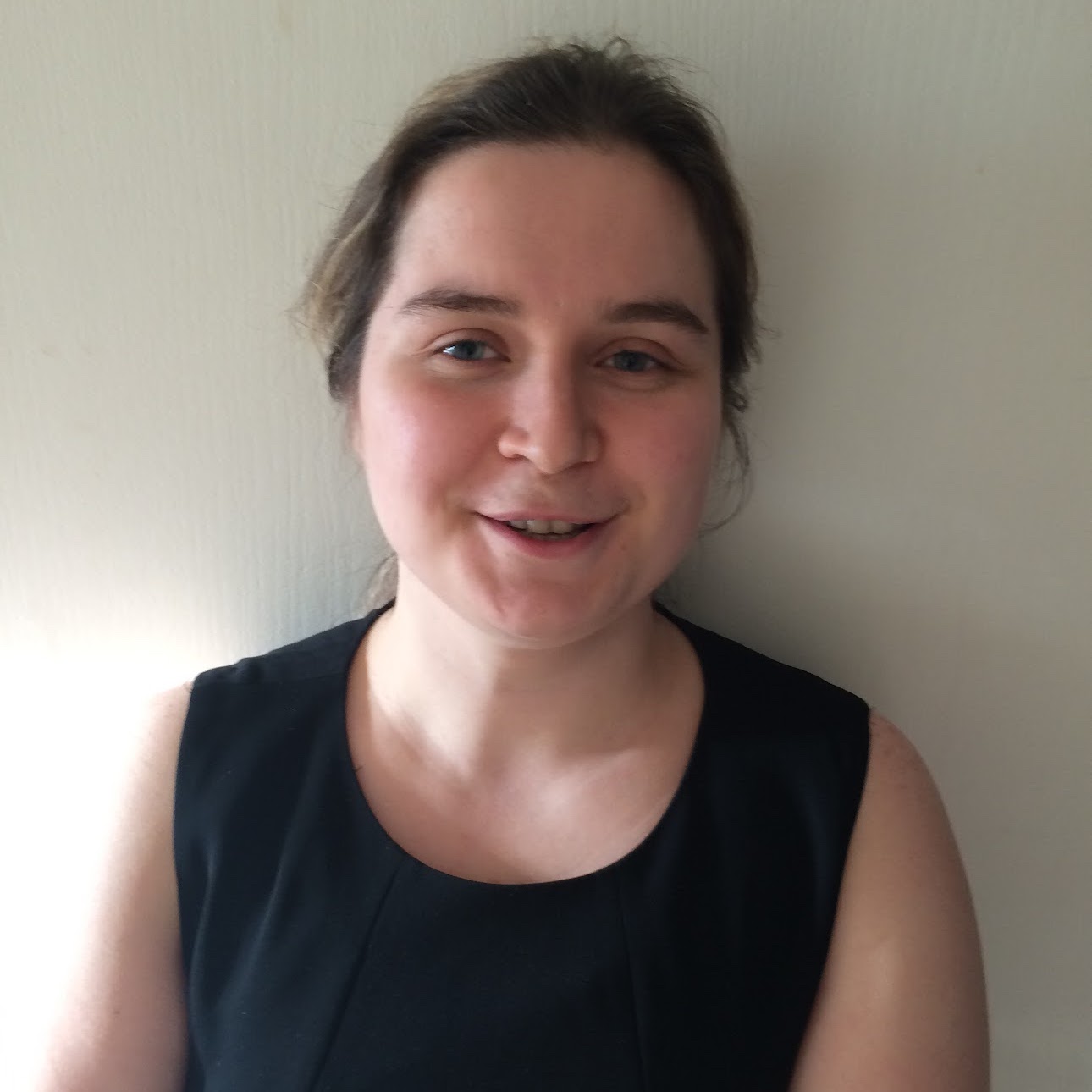 Pranav Punuru
Dr. Tsukasa Nakamura
Emilia Tugolukova
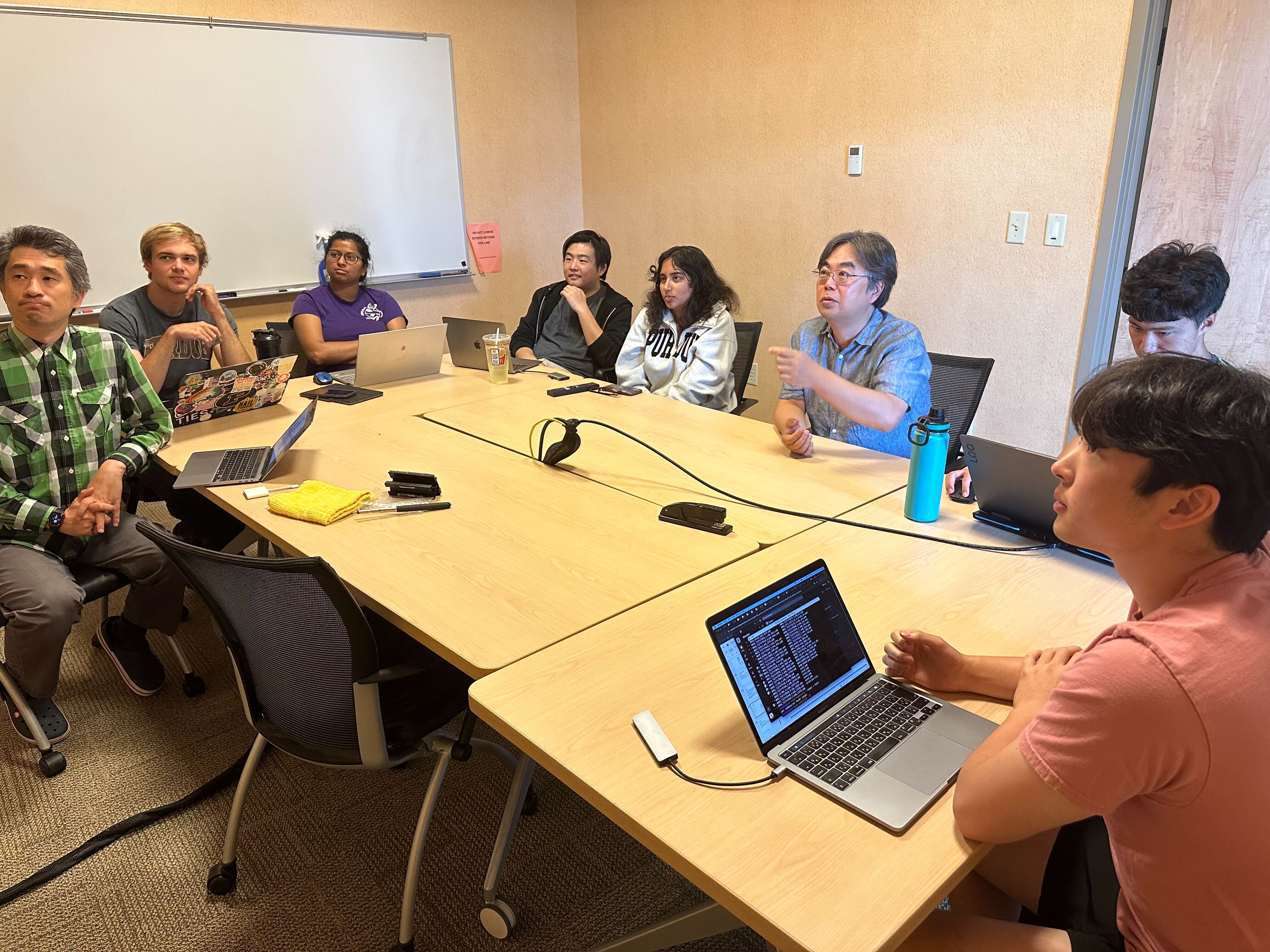 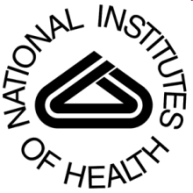 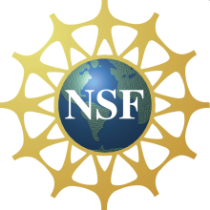 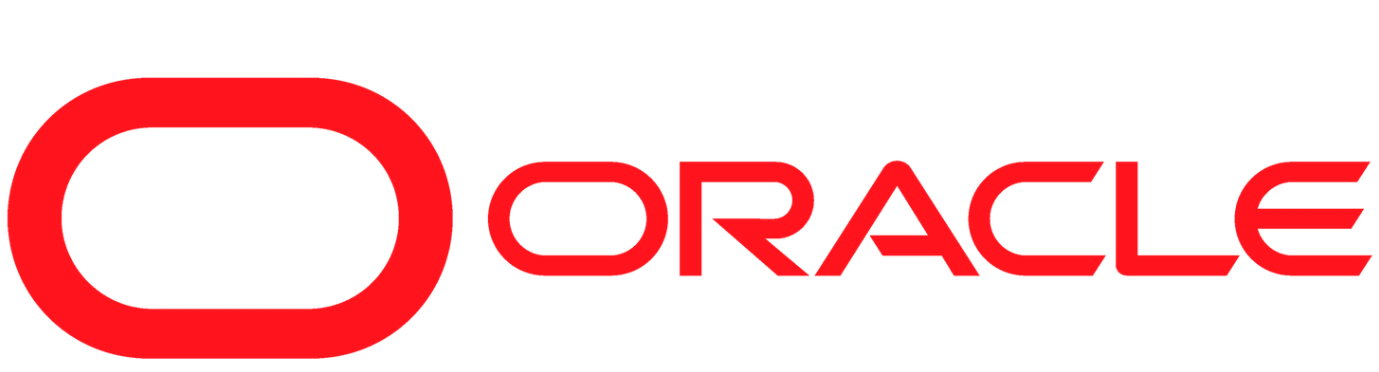 One day in submission selection meeting
11